China-Based Semester Programs
Opal Leeman Bartzis, Ed.D. 
Executive Director of Education Abroad
Michigan State University
[Speaker Notes: Hello, my name is Opal Leeman Bartzis, Executive Director of Education Abroad at Michigan State University. Today I will be providing you with more information about MSU’s new China-Based Semester Programs that were recently announced. While these are not education abroad programs, they are being administered in part through the Office for Education Abroad. There are three different options to consider: the Nanjing Agricultural University program for continuing students, the Fudan University program for continuing students, and the Fudan University program for new students. Today, we will explore each of these options.]
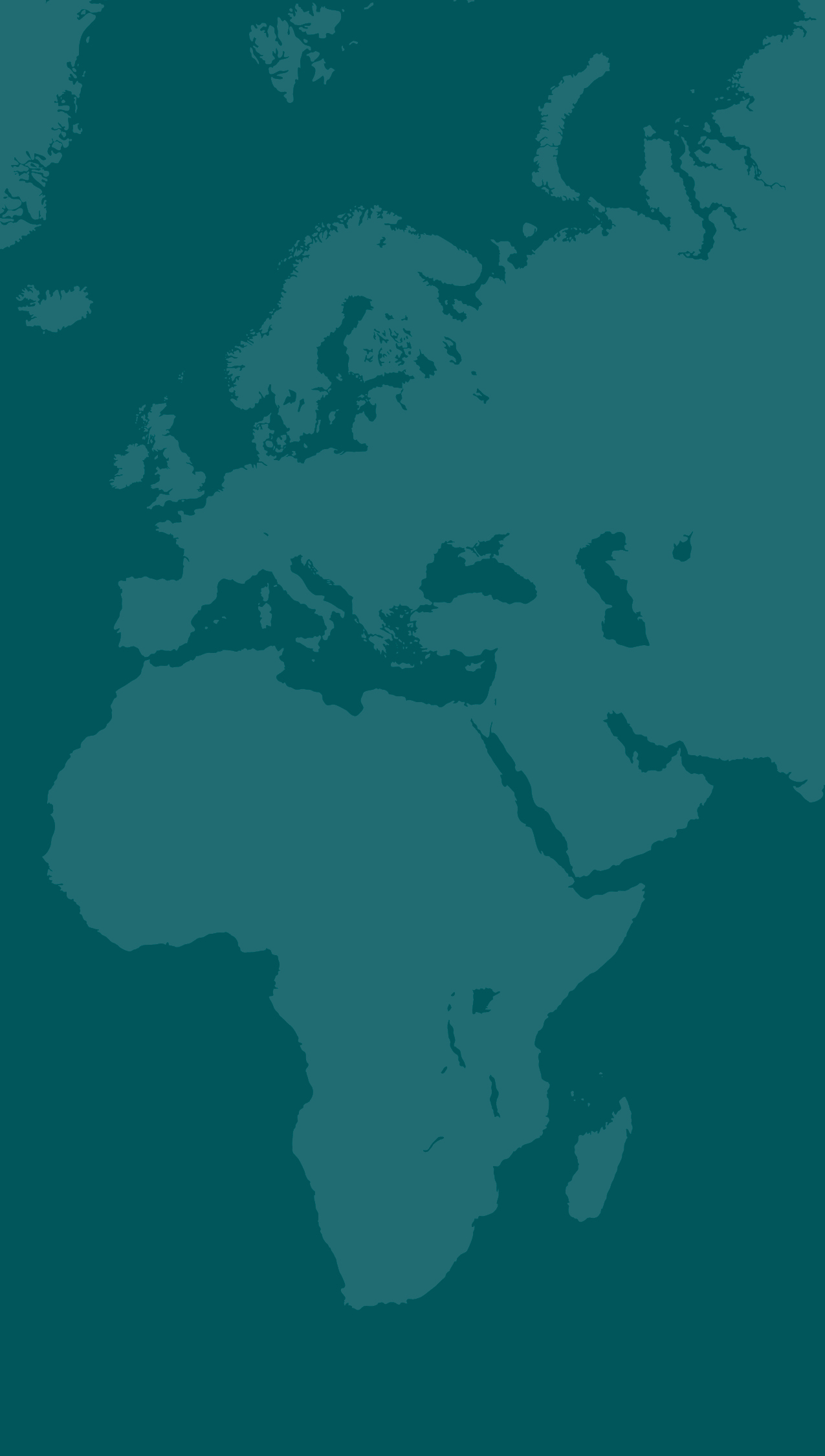 Nanjing Agricultural University (NAU)
Program for continuing students who have completed one year of study at MSU.  

Course load:
MSU online courses only
MSU online courses only + NAU in-person courses

No more than a total of 18 MSU credits 

Requires flexibility
[Speaker Notes: Let’s start with Nanjing Agricultural University or NAU. This option is appropriate for continuing students who have already completed one year of study at MSU and are in good academic standing. At NAU, students may take a combination of courses consisting of MSU online courses and NAU courses taught locally by NAU faculty. It is also possible for students to take a course load consisting exclusively of MSU online courses. Your total course load cannot exceed 18 MSU credits. NAU offers a wide variety of courses in many subject areas and is particularly strong in science subjects. However, if you’re interested in taking courses at NAU, you must be very flexible. The course syllabi may not be available until the semester starts, so your MSU academic advisers will find it challenging to approve your courses in advance. If you decide to add to your minimum full course load of 12 MSU credits of MSU online courses by adding an NAU course or two when you are in Nanjing, you may seek approval for MSU credit transfer from your academic advisers at that time. NAU will offer in-person academic support to all students.]
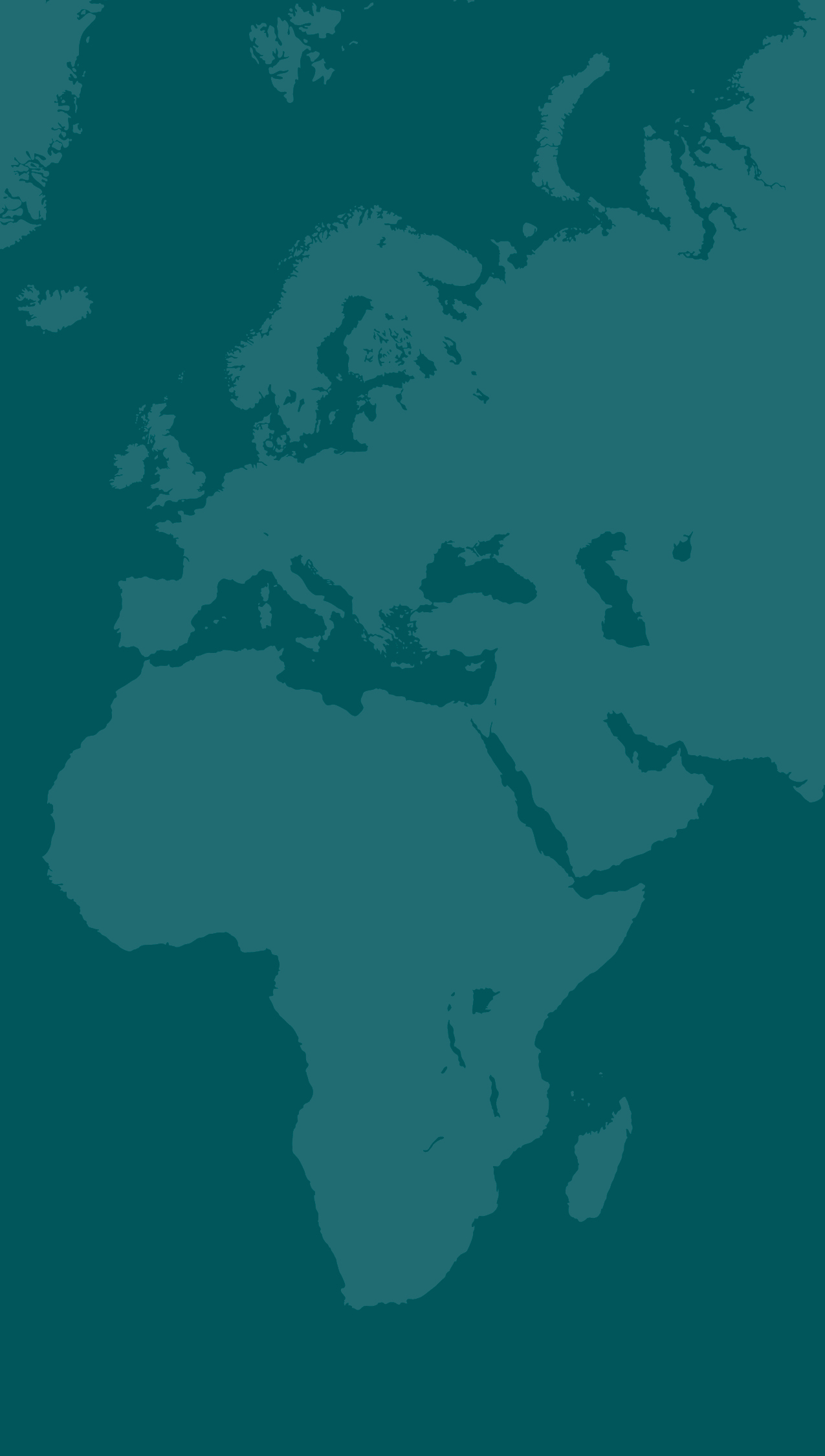 Nanjing Agricultural University (NAU)
NAU-MSU relationship

Student experience in an academic environment

In-person academic support, cultural seminars and activities, access to university resources
[Speaker Notes: NAU has a strong relationship with MSU but this is the first time we have worked with NAU on the China-Based Semester, so this semester will be a pilot program of sorts. If you’re interested in NAU and would prefer not to spend your semester at home, potentially without student interaction and away from an academic environment, it’s best to think of the NAU option as a nice opportunity to have an in-person college student experience during this unique fall semester. In addition to in-person academic support, NAU will provide cultural seminars and activities, access to their university resources, including libraries and academic forums. Graduate students are welcome to participate in the NAU program, but are not eligible for the Fudan University programs.]
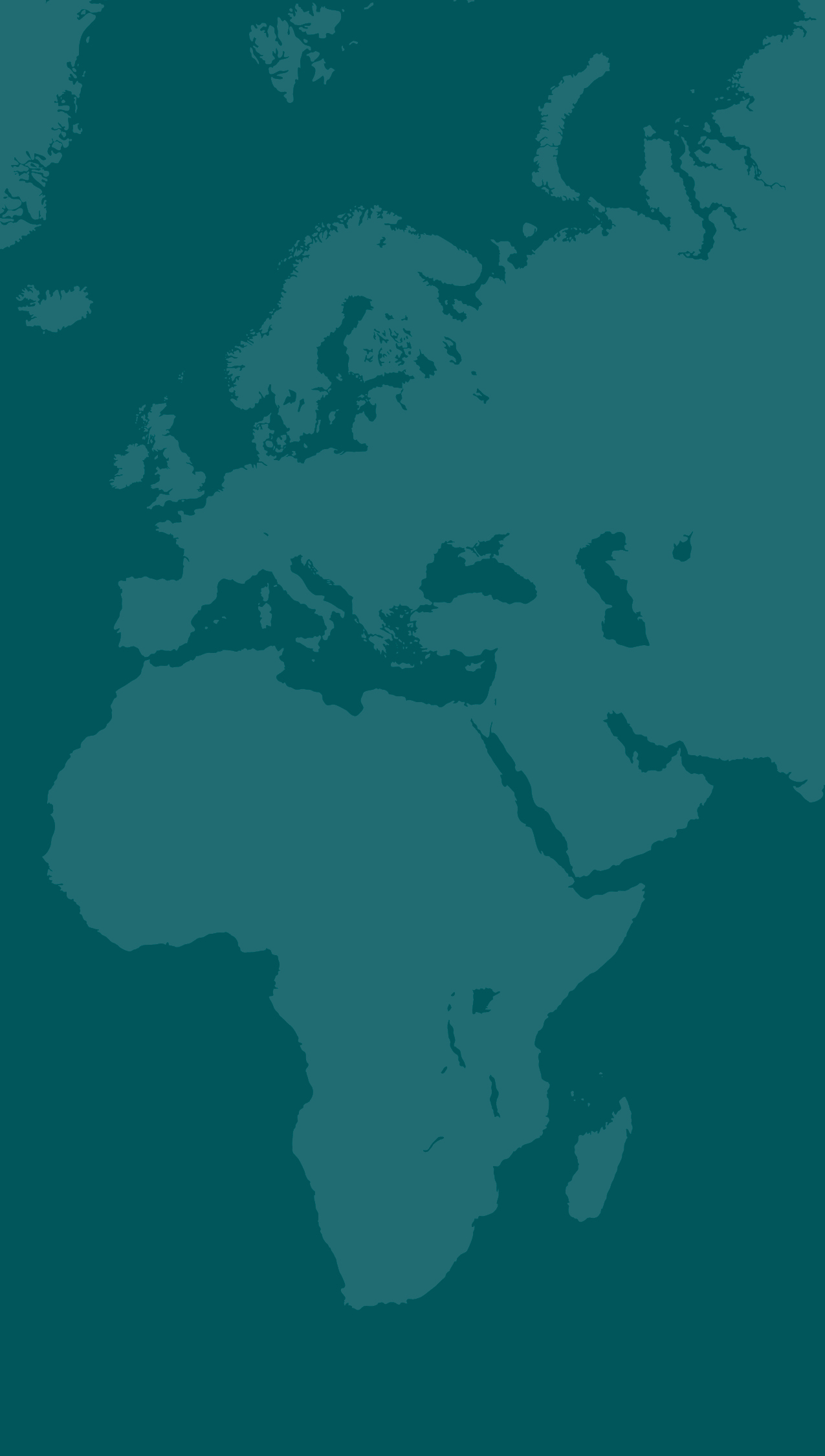 Fudan University
Program for continuing students who have completed one year of study at MSU

MSU online courses only + Fudan in-person courses

No more than a total of 18 MSU credits

Limited courses
[Speaker Notes: There are two MSU options at Fudan University. Let’s talk about the option for continuing students first, who have already completed at least one year of study at MSU and have a minimum cumulative GPA of 2.75. The Fudan program is not designed for graduate students. At Fudan, students may take a combination of courses consisting of MSU online courses and Fudan courses. There have been some questions about the Fudan courses. To be clear, these are official Fudan University courses that will be taught by Fudan faculty. Students will have Fudan University IDs. Other students in the courses will be Chinese students who are also enrolled at US institutions like MSU. Unlike the NAU option, it is not possible for Fudan students to take a course load consisting exclusively of MSU online courses; students must enroll in at least one Fudan course. Your total course load cannot exceed 18 MSU credits. You will seek approval for your courses from your MSU academic advisers, and this approval will allow your Fudan credits to transfer to MSU. Keep in mind that Fudan offers a limited selection of courses.]
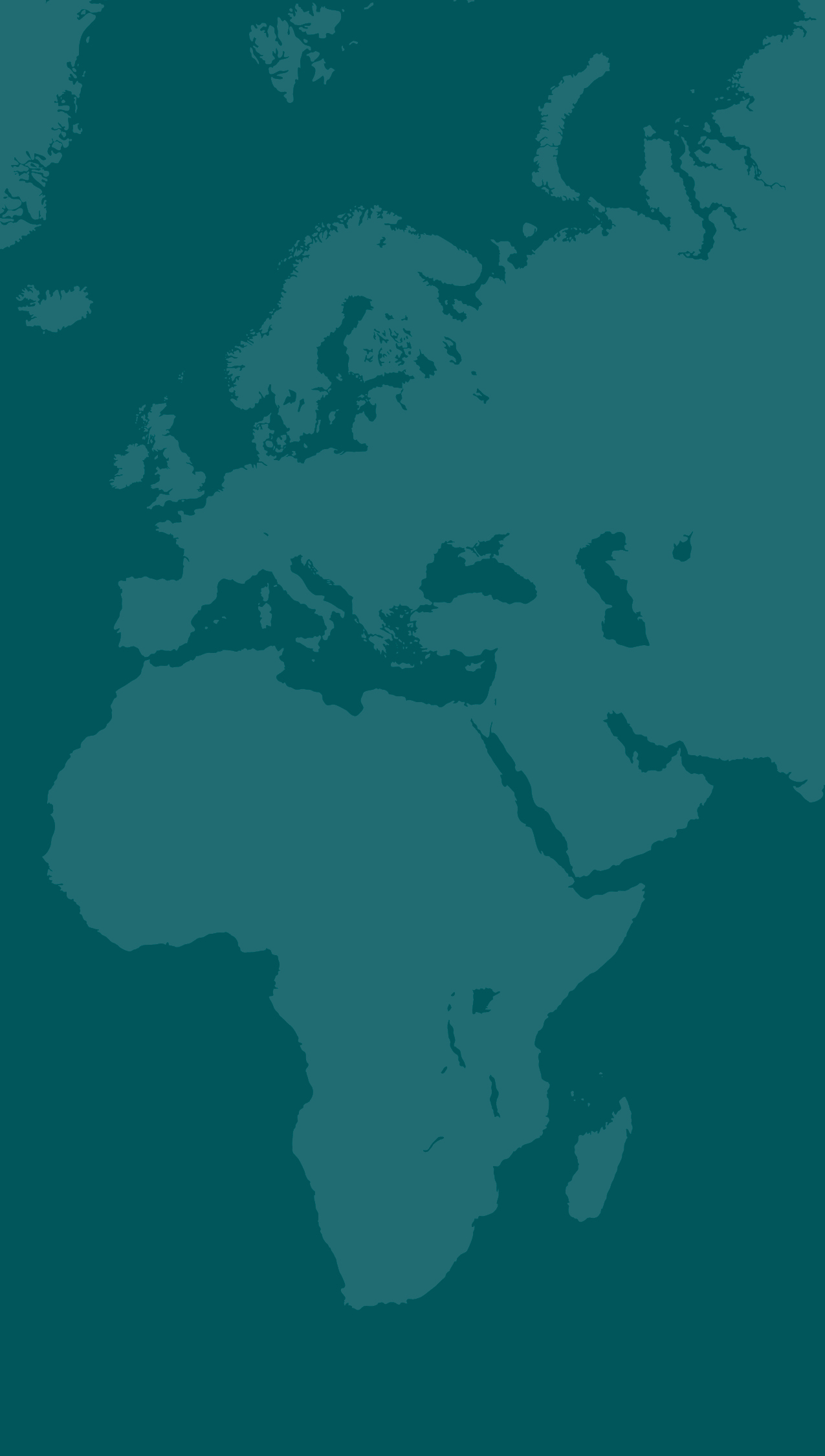 Fudan University
Culture Resources of Cities in China		Chinese Foreign Trade 
American Politics & Foreign Policy		Introductory Statistics
Social Networks and Chinese Society		Introductory Calculus
Social Media and Social Networking		Introductory Microeconomics
Chinese Legal Culture			Intermediate Microeconomics
Ancient Chinese Civilization			Introductory Macroeconomics
Chinese Literary Criticism & Literati Tradition	Intermediate Macroeconomics
Chinese Modern Economy 			World Economy and China
Topics in Development Economics		International Trade
Cross-Cultural Psychology			Labor Economics
Corporate Finance				Accounting
International Finance			Marketing (tentative)
[Speaker Notes: Examples of the courses available at Fudan include those that you see on the screen. This does not mean that these courses are automatically approved for MSU credit transfer. Again, you must seek approval from your academic advisers, and keep in mind that the majority of your course load will likely consist of MSU online courses.]
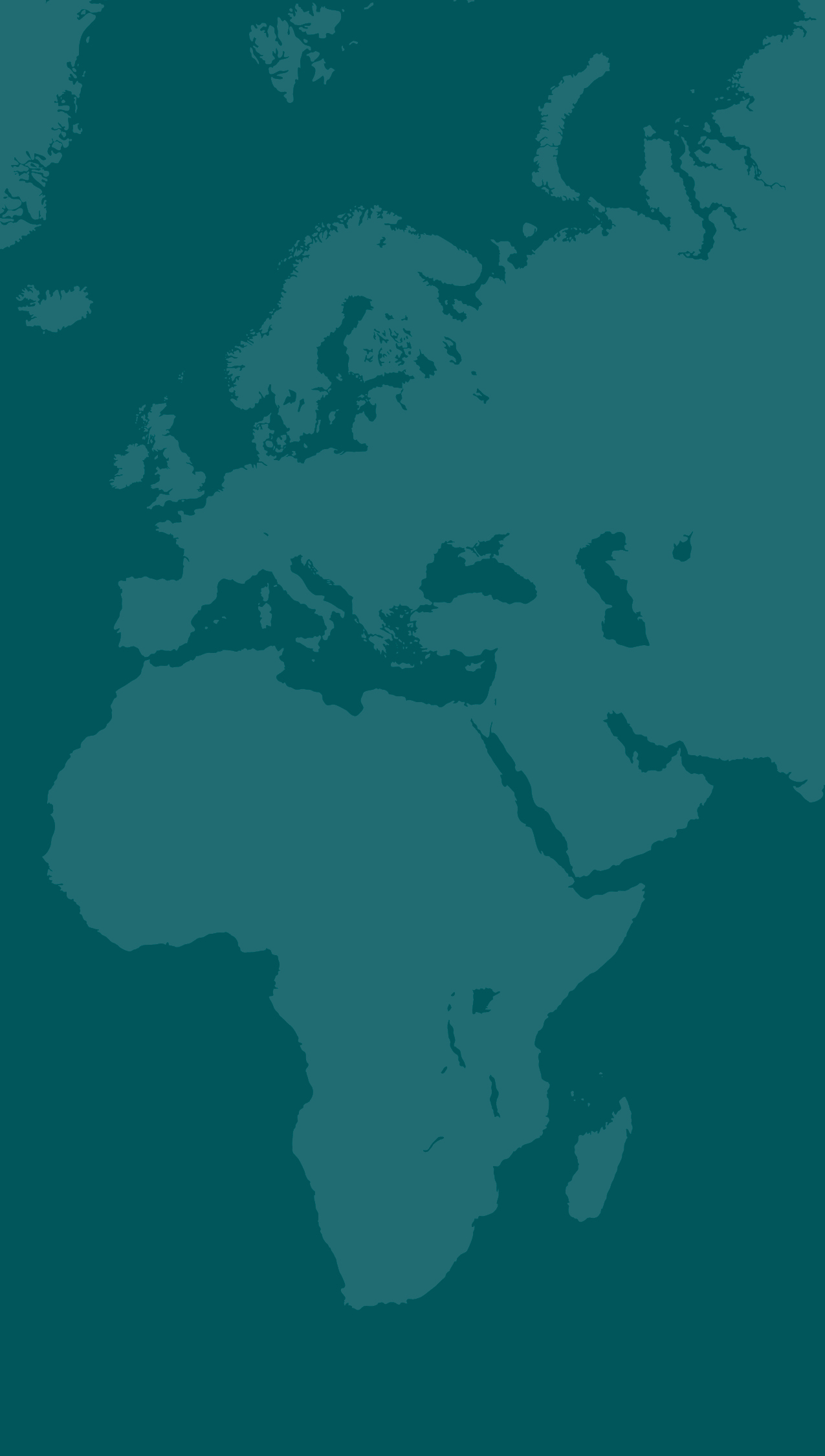 Fudan University and TEAN
Established in 1995, long-time educational partner to MSU

Academic support and student services

Adherence to health and safety protocols 

Emergency support services
[Speaker Notes: At Fudan University, students will receive academic support, workshops, and seminars organized by an on-site educational partner called TEAN. TEAN is a well-respected international education organization that was established in 1995 and is a long-time partner of MSU. TEAN is not what you may think of as an “agency.” We have reached a contract agreement with TEAN to support our students in Shanghai. They will greet you upon arrival, assist you with locating your housing, welcome you to the program, provide an orientation, and deliver a semester calendar of academic and social events. All of these activities will be designed with public health guidelines in mind. Classes will also adhere to health and safety requirements, including physical distancing, limited numbers in groups, and sanitization. TEAN staff will be available for 24/7 emergency support services.]
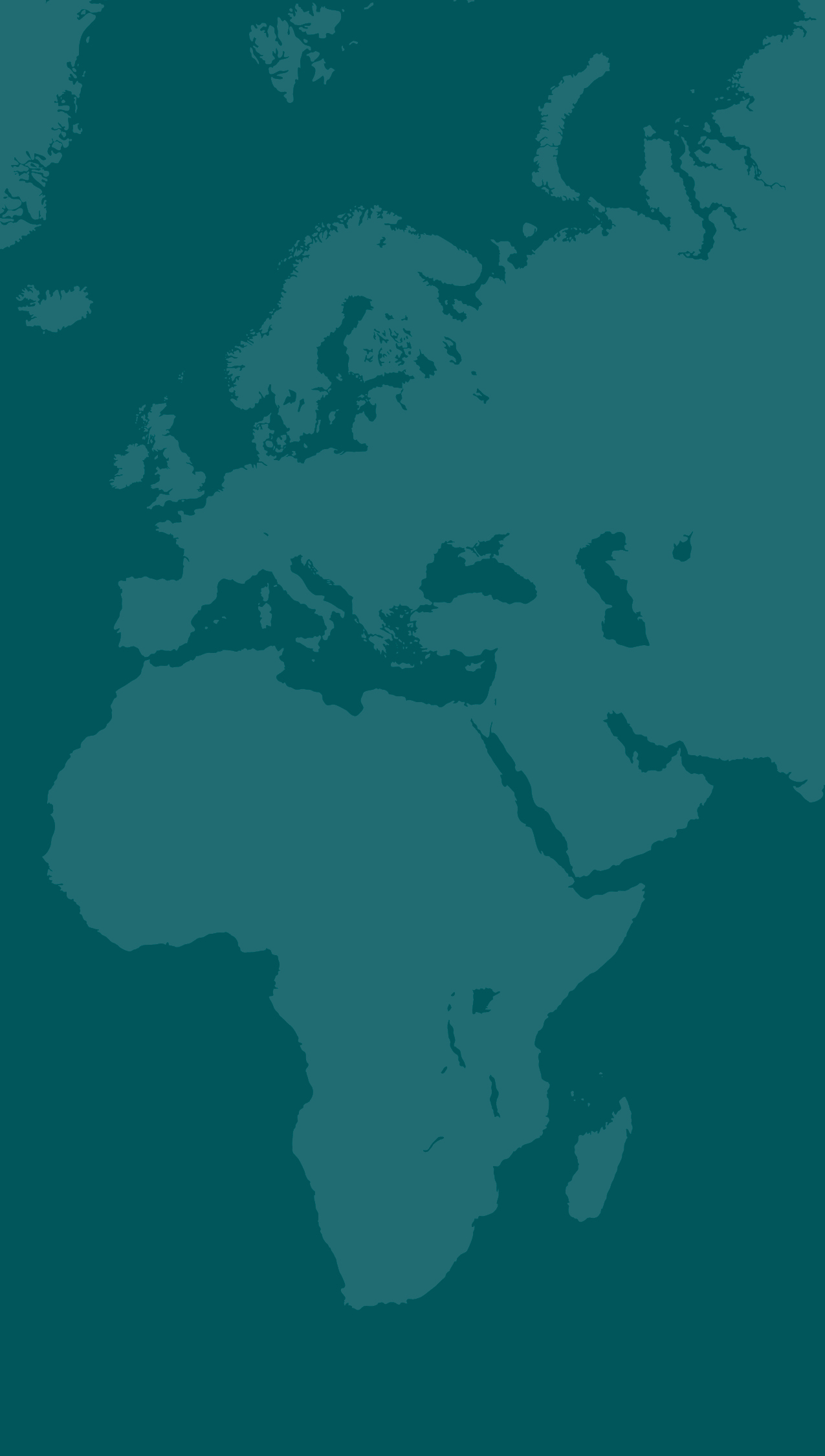 Fudan University
Program for new students

MSU online courses only + Fudan in-person courses

No more than a total of 18 MSU credits

Limited courses
[Speaker Notes: The second option at Fudan University is for new, regularly admitted students. There is no required GPA minimum for the new student program. Students may take a combination of courses consisting of MSU online courses and Fudan courses. Again, these are official Fudan University courses that will be taught by Fudan faculty. Students will have Fudan University IDs. Other students in the courses will be Chinese students who are also enrolled at US institutions like MSU. As a new student at Fudan, you must enroll in at least one Fudan course, and your total course load cannot exceed 18 MSU credits. You will seek approval for your courses from your MSU academic advisers, and this approval will allow your Fudan credits to transfer to MSU.]
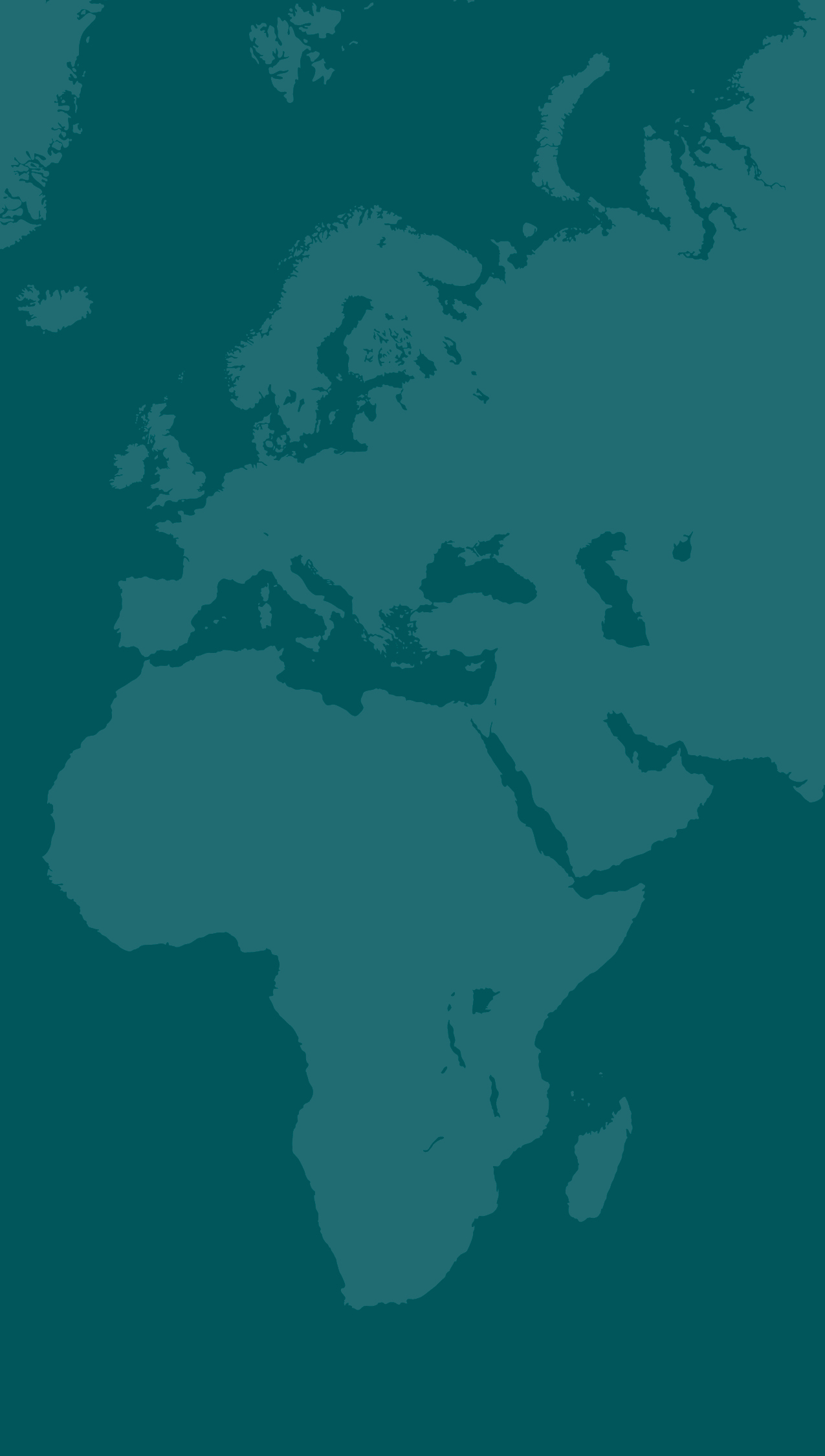 Fudan University
Culture Resources of Cities in China		Chinese Foreign Trade 
American Politics & Foreign Policy		Introductory Statistics
Social Networks and Chinese Society		Introductory Calculus
Social Media and Social Networking		Introductory Microeconomics
Chinese Legal Culture			Intermediate Microeconomics
Ancient Chinese Civilization			Introductory Macroeconomics
Chinese Literary Criticism & Literati Tradition	Intermediate Macroeconomics
Chinese Modern Economy 			World Economy and China
Topics in Development Economics		International Trade
Cross-Cultural Psychology			Labor Economics
Corporate Finance				Accounting
International Finance			Marketing (tentative)
[Speaker Notes: Again, these are examples of the courses available at Fudan. They are not automatically approved for MSU credit transfer. Again, you must seek approval from your academic advisers, and keep in mind that the majority of your course load will likely consist of MSU online courses.]
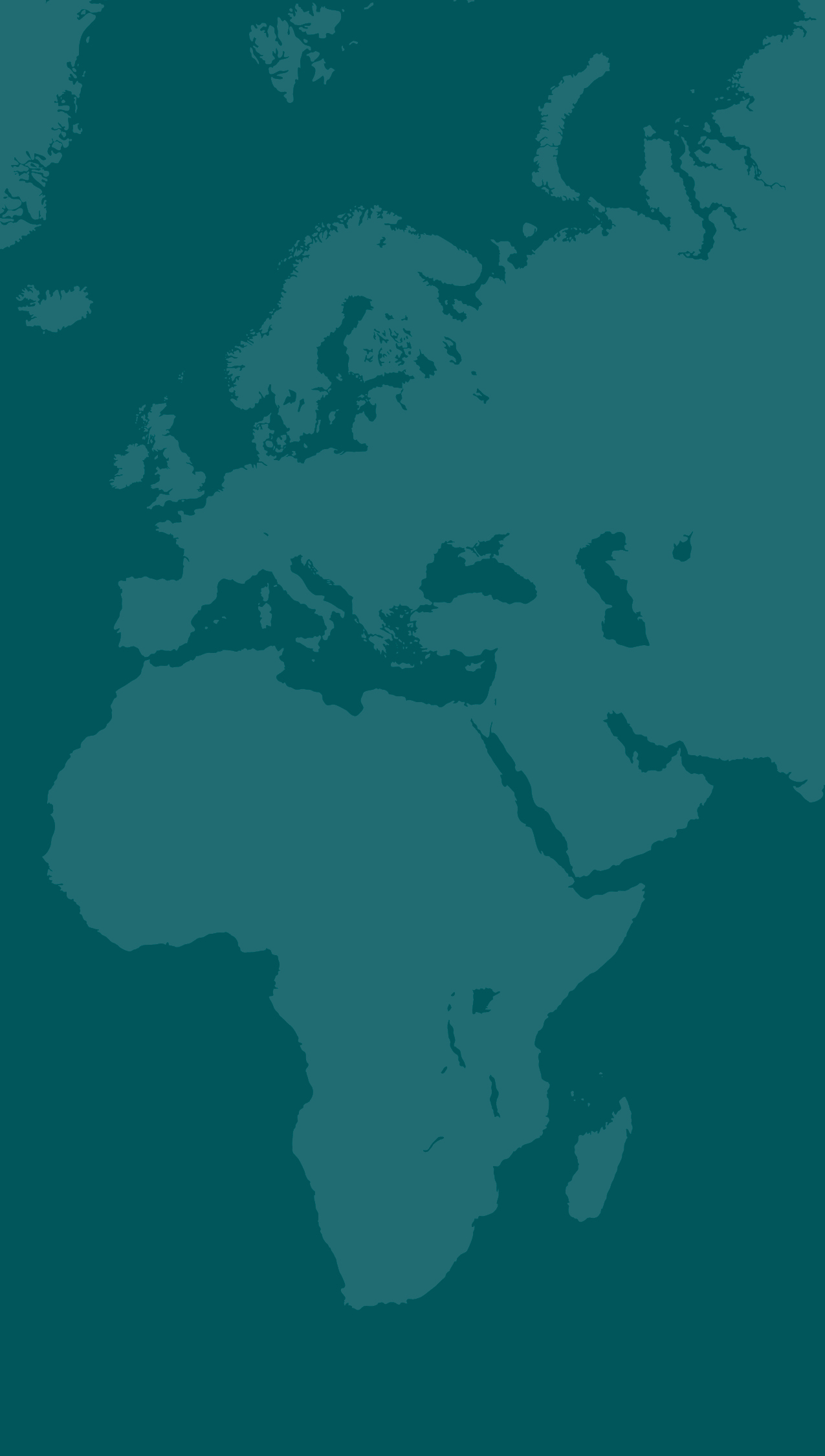 Fudan University
New Student Experience

Dedicated student support teams: East Lansing and Shanghai

Special events, presentations, and engagement with local MSU alumni

Introduction to MSU student clubs and organizations

Transition to campus
[Speaker Notes: MSU has a dedicated team of staff who are developing an exciting first college semester experience for students who participate in the New Student program at Fudan. This student success team will stay in touch virtually with new students in Shanghai from the East Lansing campus throughout the semester, to be sure that you feel supported and have access to the resources you need. During the semester, you will benefit from the East Lansing team as well as the on-site TEAN staff. Engagement with MSU alumni who live in the Shanghai area as well as presentations from local industry professionals will be organized to enrich your New Spartan experience, and you will be connected to MSU student clubs and organizations. Finally, a Transition to Campus Team will prepare you for your move to East Lansing when the time comes and ensure that you feel prepared for new challenges.]
Housing
Housing is available and optional
Pay directly to NAU or Fudan/TEAN
NAU: 
Student hotel with single rooms
On campus 
Daily breakfast included
Fudan:
Student housing unit with single rooms and kitchenettes
Six metro stops away, southeast of the Fudan campus
10
International @ MSU
[Speaker Notes: Housing is optional and is available at NAU and at Fudan, however students who live near either university may wish to live at home. If you decide to utilize the available housing, you will pay NAU or Fudan/TEAN directly. At NAU, accommodations are in a student hotel affiliated with NAU, including breakfast daily. At Fudan, the accommodations are new, include kitchenettes, and are located six metro stops away, to the southeast of campus. Both include single bedrooms.]
Costs
Programs include full-time enrollment for 12-18 MSU credits
Students pay regular full-time international student tuition rate
Ignore any fee information that you may see on NAU, Fudan or TEAN web sites
Students who opt for program housing will pay directly to NAU or to Fudan/TEAN
At Fudan, commuting costs and meals should be included in personal budgets
Personal health insurance within China through January 1, 2021 is required and not covered by MSU. Apply for an exemption from the mandatory MSU student health insurance plan (SHIP) by Septebmer 30 through MyOISS. Direct questions to ihealth@msu.edu.
11
International @ MSU
[Speaker Notes: If you participate in this program, you will pay your regular MSU full-time international tuition rate to MSU for enrollment in 12-18 MSU credits. Ignore any information you may see on NAU, Fudan, or TEAN web sites and materials as that information does not pertain to the MSU China-Based Semester programs. Again, housing fees are payable directly to NAU, Fudan/TEAN and are not included in MSU international tuition. At Fudan, commuting costs and meals are not included and should therefore be included in personal budgets. It is important to keep in mind that you are required to have personal health insurance within China for the duration of the fall semester. To avoid paying for double insurance, you may apply for an exemption from the MSU mandatory student health insurance plan (SHIP) by September 30. Questions can be directed to ihealth@msu.edu. There is also a $100 application fee and a $200 acceptance fee for the China-Based Semester programs, which are addressed on the next slide. Some students have asked about the Online Explorer Scholarship. This special scholarship is not applicable to these programs.]
Application Process
Notify me of your interest in the program by August 10. Email bartziso@msu.edu with your preferred program.
NAU students will receive instructions from program coordinator Natalie Hart. 
Fudan students will receive instructions from program coordinator Sandy Tupper.
Begin contacting your academic advisers for course approvals when directed to do so by Natalie or Sandy. Maintain your current enrollment in MSU courses. 
When directed, you will complete an online application with the Office for Education Abroad, which includes a $100 application fee and, if offered a space, a $200 acceptance fee. 
A signed statement of responsibility will be required for your participation.
12
International @ MSU
[Speaker Notes: If you have not already notified me of your interest in the program, send me an email at the address you see here no later than August 10. If you have already emailed me, there is no need to contact me again. Our office received a large volume of responses and are still trying to respond to everyone. Do not worry that your email was lost and do not feel obligated to repeat your questions. We will be in touch with you as soon as possible. We have also noted the order in which students sent us their notifications. Over the next few days, we will continue to respond to your messages and will ask any additional questions that we have. If you are a continuing student and did not indicate a preference for NAU or Fudan, please contact us to state your preference. If you are interested in NAU, you will be contacted by program coordinator Natalie Hart with further instructions. If you are interested in Fudan, you will be contacted by program coordinator Sandy Tupper with further instructions. Begin contacting your academic advisers for course approvals when directed to do so by Natalie or Sandy, and be sure to maintain your current enrollment in MSU courses. You will complete an online application with the Office for Education Abroad, which includes a $100 application fee and, if offered a space, a $200 acceptance fee. A signed statement of responsibility will be required for your participation.]
Selection Processes
All programs are based on space availability
Meet any stated eligibility requirements 
Good academic standing and no disciplinary concerns
Provisionally or conditionally accepted students do not currently qualify
Graduate students may apply to NAU only. New students may apply to Fudan only. Continuing students may select NAU or Fudan.
All immigration questions should be directed to the Office for International Student and Scholar Services (OISS).
13
International @ MSU
[Speaker Notes: All programs are based on space availability. Notifying me of your interest in the program does not mean that you are automatically accepted into the program. Preference will be given to students who are regularly admitted students and who were already enrolled in fall classes with MSU. You must meet any stated minimum requirements (for example, the minimum GPA requirement of 2.75 for Fudan University continuing students) and be in good academic standing. This means you are not on academic probation and an MSU judicial check does not indicate any university disciplinary concerns for you. Students who have been provisionally or conditionally accepted do not currently qualify for the program. Graduate students may apply to NAU only. New students may apply to Fudan only. But, continuing students may select either NAU or Fudan. If space availability becomes a challenge, we will refer to the order in which students expressed their interest in participating for space allocation purposes. You will be notified of your acceptance decision as soon as possible. While we definitely understand how anxious you may for a decision, please consider that sending us multiple messages may hamper our ability to communicate promptly. Finally, remember that all immigration questions should be directed to the MSU Office for International Student and Scholar Services (OISS).]
THANK YOUOpal Leeman Bartzis, Ed.D.bartziso@msu.edu
[Speaker Notes: Thanks very much. I hope this information has been helpful. This concludes my formal presentation, but I’ll be happy to respond to your questions as best I can.]